PRIMJERENI PROGRAMI ODGOJA I OBRAZOVANJA
Pisanje prilagođenih programa









Josipa Gudelj, rehabilitator
Primjereni programi odgoja i obrazovanja učenika su:
redoviti program uz individualizirane postupke,
redoviti program uz prilagodbu sadržaja i individualizirane postupke,
posebni program uz individualizirane postupke,
posebni programi za stjecanje kompetencija u aktivnostima svakodnevnoga života i rada uz individualizirane postupke.
Redoviti program uz individualizirane postupke
Čl. 5.st. 1. Pravilnika:
… određuje se učenicima koji s obzirom na vrstu teškoće mogu svladavati redoviti nastavni plan i program/kurikulum bez sadržajnog ograničavanja, ali su im zbog specifičnosti u funkcioniranju potrebni individualizirani postupci u radu.
Redoviti program uz prilagodbu sadržaja i individualizirane postupke
Članak 6.
(1) …određuje se učenicima koji s obzirom na vrstu teškoće ne mogu svladavati nastavni plan i program/kurikulum bez sadržajnog ograničavanja te im je zbog specifičnosti u funkcioniranju potreban individualizirani pristup u radu i sadržajna prilagodba.
sadržajno i metodički se prilagođava učeniku.
Opseg nastavnih sadržaja može se umanjiti do najniže razine usvojenosti obrazovnih postignuća propisanih nastavnim planom i programom/kurikulumom za razred u koji je učenik uključen, a iznad razine posebnog programa.



može biti iz jednog, više ili svih predmeta, a izrađuju ga kao pisani dokument učitelji/nastavnici za svaki pojedini nastavni predmet te su ga dužni dati na uvid roditelju/skrbniku učenika tijekom prve polovice polugodišta.
Natprosječnog znanja,hiperaktivan,
učenik s psihičkim poremećajem
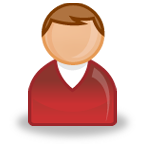 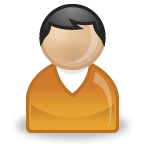 Prosječnog znanja,izražena adolescentna kriza,promjenjivo ponašanje,
hiperaktivnost
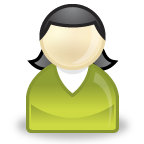 Izuzetno vrijedan,
zainteresiran,miran, tih
Niska razina znanja,promjenjivog interesa,izrazito verbalno agresivna
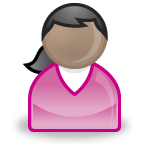 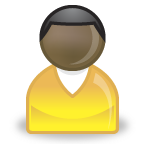 Niska razina znanja,potrebna stalna pomoć,trudi se,teškoće pisanja čitanja
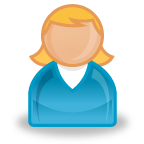 Niska razina znanja,potrebno joj je puno vremena i vođenje,teškoće pisanja,čitanja
Zadovoljavajućeg znanja,izrazito hiperaktivan-fizički i verbalno,učenik s psihičkim poremećajem
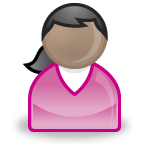 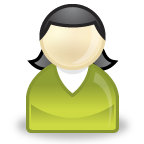 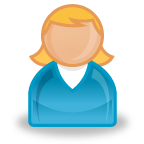 Prosječnog znanja,
hiperaktivna,
emocionalno nestabilna
Prosječnog  znanja,
odbija rad,”facebook ovisnik”, učenica s psihičkim poremećajem
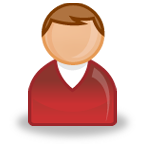 Hiperaktivan,
bez interesa,
puno priča,
ometa ostale,teškoće čitanja,pisanja
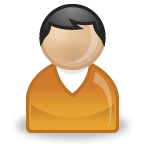 Prosječnog  znanja,želi učiti,oštećenje vida
Niža razina znanja,potrebno vođenje u radu,izražene  emocionalne teškoće,hiperaktivnost
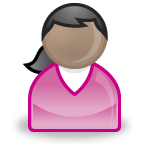 Inicijalna procjena
Navesti i opisati ono što dijete/učenik može

Istaknuti interese, dobre strane, sposobnosti

Nije potrebno navoditi ono što ne može, u čemu je loše, ono što nije vezano uz predmet koji se predaje
NAZIV ŠKOLE:  
ADRESA: 
tel/mail
   
 
INDIVIDUALIZIRANI ODGOJNO OBRAZOVNI PROGRAM (IOOP)
 
nastavni predmet:________________________Šk.god: _______/_______
početak i trajanje primjene programa: __________________
 
 
 
IME I PREZIME: UČENIKA______________________________ datum rođenja ______razred: _____broj učenika u razredu: ______           
IME I PREZIME UČITELJA/NASTAVNIKA: ____________________________________, STRUČNI  SURADNIK_________________________
IME I PREZIME (druge osobe  koje stalno/povremeno sudjeluju i uloga):  _____________________________________________
SATI/DANI učenika po tjednu u nastavi (integracija) i DRUGIM AKTIVNOSTIMA (izvannastavne, izvanškolske i dr.): _____________
                    
INICIJALNA PROCJENA : navesti sažeto osobitosti školskog učenja (sposobnosti, vještine, potrebe, interese, predznanja) značajna unutar nastavnog predmeta
 
 




Stančić,Z. Ivančić,Đ.,2005.
PRILAGODBE    NASTAVNIH SADRŽAJA
?
DA
NE
Ovisno o specifičnostima učenika i obrazovnim potrebama
U KOJOJ MJERI ?
PRILAGODBE OPSEGA I TEŽINE ZADATAKA
Smanjiti broj zadataka, teksta, definicija, pojmova
Sažeti predviđene tekstove (npr.obraditi dijelove lektire)
 Prezentirati samo ključne, bitne pojmove
Podijeliti zadatak na više manjih cijelina 
Rasporediti zadatke po težini (lakši-teži-lakši)
Ponuditi nekoliko odgovora
Rješavanje zadataka nadopunjavanjem
Ostaviti dovoljno prostora za pisanje odgovora te označiti mjesto za odgovor ( npr.crtama)
Izbjegavati zadatke tipa “opiši,zaključi...”
Omogućiti korištenje pomagala( kalkulator, rječnik, udžbenik...)
Zamijeniti  teže riječi “lakšim” (npr.regenerirati –obnoviti)
PLAN PODRŠKE
Prilagodba sadržaja učenja
primjereno, ciljano, osmišljeno perceptivno potkrepljenje
vođeno promatranje, postepeno perceptivno potkrepljenje istog sadržaja rada,
isticanje bitnoga
sažimanje teksta izdvajanjem bitnih odrednica sadržaja
semantičko pojednostavljivanje sadržaja učenja
planiranje teksta uz pomoć različitih dispozicija (slike, rečenice, pitanja, riječi)
uvođenje u postupak rješavanja zadataka postepenim pružanjem pomoći s namjerom postepenog poticanja sve veće samostalnosti u radu
Prilagodba metoda, sredstava i oblika rada:
primjerena glasnoća govora učitelja,
preciznost i kratkoća u davanju uputa, 
provjera razumijevanja slušanog, gledanog
materijal lagan za čitanje (pojednostavljivanje i vizualizacija teksta)
jednostavne kratke rečenice s poznatim riječima
poticajna pitanja zatvorenog tipa
čitanje kraćih jednostavnih tekstova uz provjeru razumijevanja
samostalno pisanje na osnovu zadanih odrednica (slike, pitanja)
praktičan rad uz podršku
nastavna sredstva pročišćena od detalja, usmjerena na zadatak (slika, karata, crteža, shema)
individualizirani nastavni listići (zadatci), prilagođavanje teksta (povećani razmaci između riječi, rečenica, redova teksta, uvećanje teksta)
specifična oprema i didaktički materijali
Prilagodba zahtjeva:
samostalnost učenika/ce

vrijeme rada

način rada

način provjere

aktivnosti učenika/učitelja

prostor
Poticanje socijalnih odnosa
uspostavljanje pozitivnog i dobronamjernog odnosa, pohvala truda koji učenik ulaže
motivacijski plan
pružanje podrške u radu: učitelj/ca, vršnjak, drugi učenici, pomoćnik u nastavi
Članak 5. Vrednovanje postignute razine ostvarenosti odgojno-obrazovnih ishoda, kompetencija učenika s teškoćama
(5) Razinu razvijenosti kompetencija učenika treba provjeravati oblikom u kojemu mu njegova teškoća najmanje smeta i u kojemu se najbolje može izraziti. Pogreške nastale zbog teškoće moraju se ispraviti, ali ne smiju utjecati na cjelokupno vrednovanje rada, tj. na ocjenu. 


- Češće kraće provjere manjih nastavnih cjelina
- U pismenim ispitima znanja koristiti zadatke nadopunjavanja, uspoređivanja, zaokruživanja
- Ocjenjivati u usporedbi s inicijalnim stanjem, ne s ostatkom razreda.
HVALA NA PAŽNJI!!!